Министерство образования Пензенской областиГБОУ СПО ПО «Пензенский многопрофильный колледж» отделение «Управления земельными ресурсами».
Пресс – конференция
По дисциплине «Защита растений»
Многоядные вредители
Медведка обыкновеннаяВнешнее строение
Крупное насекомое до 50 мм в длину. 
Тело её сверху темно – грязно- бурое, снизу буровато- жёлтое с шелковистым блеском, покрыто густыми короткими волосками.
Передние ноги копательные  с граблеобразными широкими зазубренными голенями. 
Ротовой аппарат грызущий, направлен вперёд. 
На конце брюшка длинные опушённые церки.
Место обитания медведки
Имаго и личинки обитают в почве, во влажные места. 
О том, что он появился на участке, можно судить по отверстиям в почве и по извилистым рыхлым земляным валикам.
Зимует медведка в личиночной фазе, часто забираясь в непромерзающий горизонт почвы на глубину до 1 м.
Цикл развития медведки обыкновенной
Личинки медведки отличаются от взрослого насекомого (имаго) меньшими размерами и отсутствием крыльев.
Развитие медведки
Для откладки яиц самка на глубине 10 –15 см готовит гнездовую подземную камеру, в которой откладывает до 300 – 350 яиц. Она остаётся около гнезда и охраняет яйца и первое время отродившихся личинок, которые появляются в июне – июле и в течение 2 – 3 недель живут колонией в этих гнёздах
Лучшая среда развития для медведки -
Н
А
В
О
З
Вред приносимый медведками
Наиболее сильно медведка вредит посевам пропашных и овощных культур. При устройстве гнёзд и многочисленных ходов взрослые медведки и их личинки перегрызают корни и подземные части стеблей, поедают высеянные семена, что приводит к изреживанию или гибели посевов, а при повреждении клубней и корнеплодов снижают их вес и товарные качества.
Личинка 1 поколения
Личинка довольна крупная, с хорошо выраженной головкой, коричневого цвета. Ротовой аппарат грызущего типа.
Меры борьбы!
Жуки - щелкуны
Для этого у него имеется отросток переднегруди, который входит в углубление на среднегруди, при резком расчленении их, жук издаёт щёлкающий звук, подпрыгивает и становится на ноги. Отсюда и название щелкуны.
Это сравнительно небольшие жуки (6 –15 мм) удлинённо – овальной формы, голова маленькая, задние углы переднеспинки выступают назад в виде шипов. Ноги короткие, поэтому, когда жук переворачивается на спинку, он не может встать на ноги.
Личинки щелкуна – проволочники!
Личинки жёлтые или жёлто – коричневые, удлинённые и жёсткие (твёрдые), похожи на проволоку с 3-мя парами ног. Тело личинки цилиндрическое, гладкое и твёрдое, хорошо приспособленное к продвижению в почве Копательным органом у проволочника является клинообразная голова. Роль лезвия клина выполняет заостренный наружный край сильно хитинированных мощных верхних челюстей. Закончившие развитие проволочники достигают в длину 15 –25 мм.
Развитие жука - щелкуна
Куколки свободные, подвижные, желтоватые, морфологически схожие с имаго.
Повреждение растений проволочником
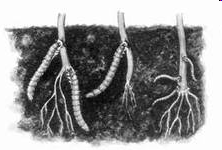 Проволочники повреждают различные с.х. культуры, выедая высеянные семена, перегрызают проростки, молодые стебли, корневую систему. У набухшего, мягкого зерна сначала выедается зародыш, а затем весь эндосперм
Майский жук – хрущ!
Мраморный жук
Майский жук
Личинка майского жука
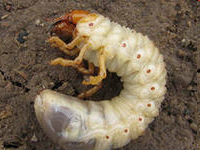 Самка     Самец
Цикл развитие майского жука
Вред растениям приносят личинки майских жуков
Меры борьбы
Озимая совка
Озимая совка
Личинка озимой совки
Цикл развития
Повреждения озимой совкой
Повреждения озимой совкой
Повреждения озимой совкой
Совка - гамма
Совка - гамма
Цикл развития
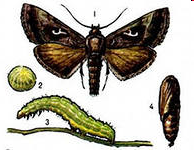 Луговой мотылек
Луговой мотылек
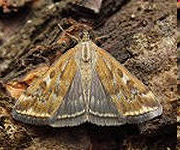 Луговой мотылек
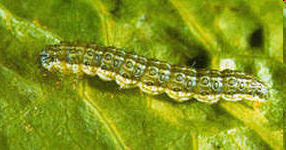 Повреждения луговым мотыльком
Кладка яиц
Меры борьбы
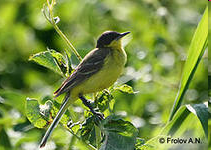 Саранча
Повреждения саранчой
Цикл развития
Спасибо за внимание!